Introduction to Nearpod
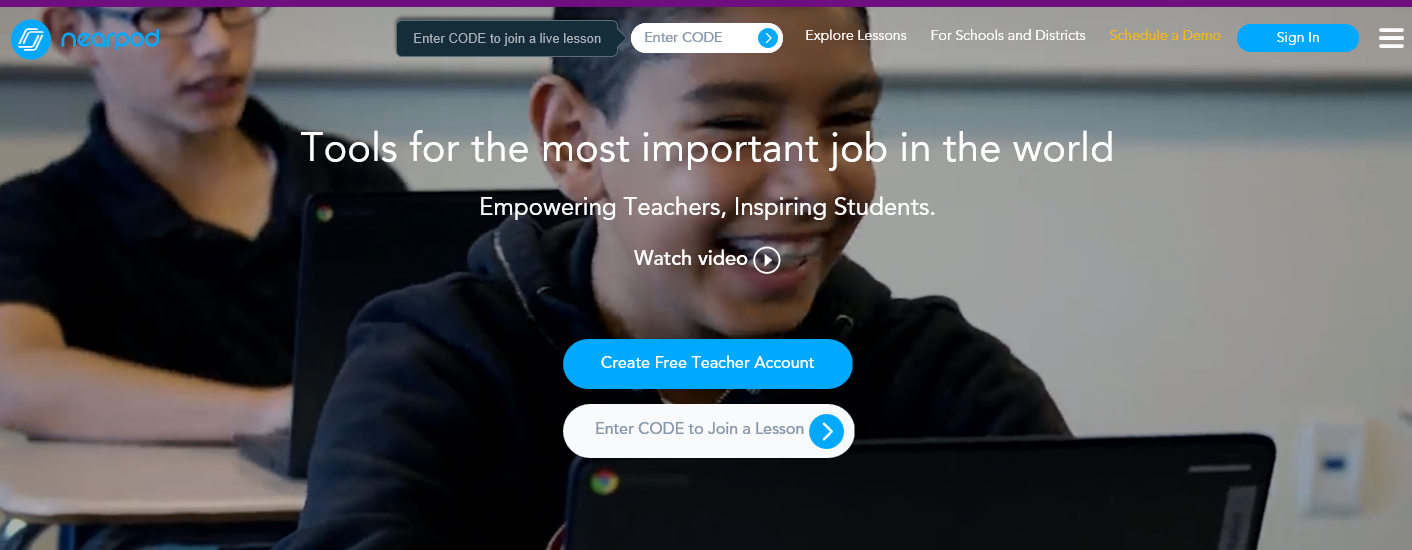 To create, amend, present and review Nearpod activities
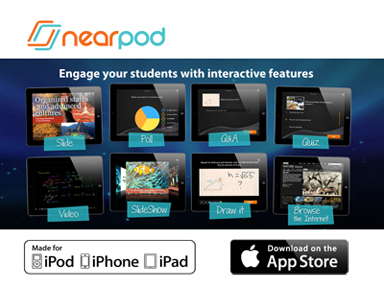 Learning Objective
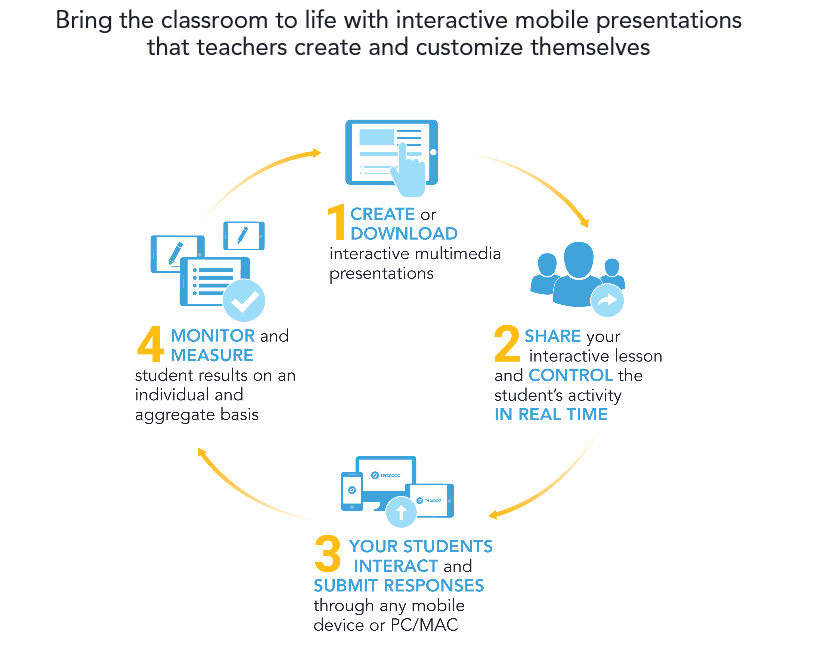 What is nearpod?
Nearpod video- Education Tools for the Most Important Job in the World
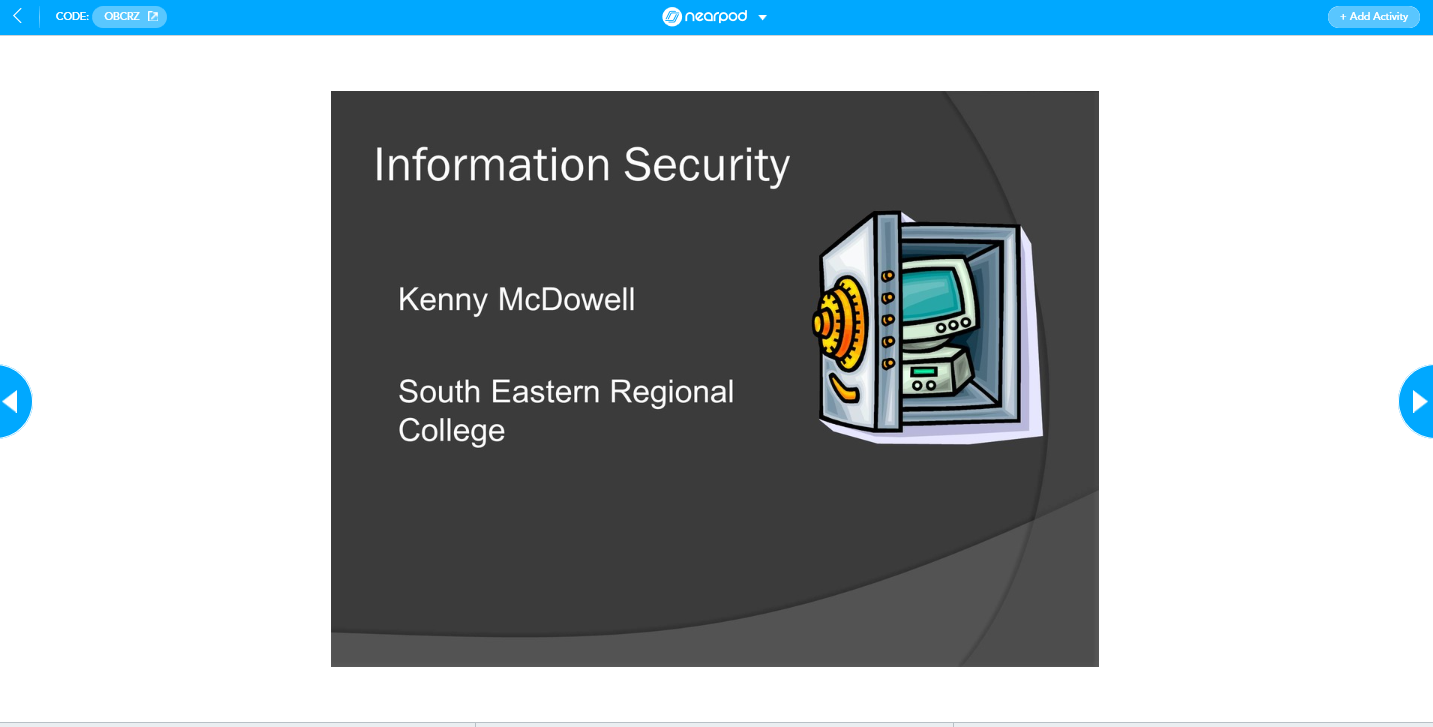 Nearpod demonstration
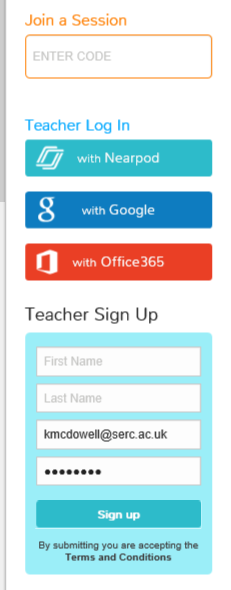 Create A nearpod account
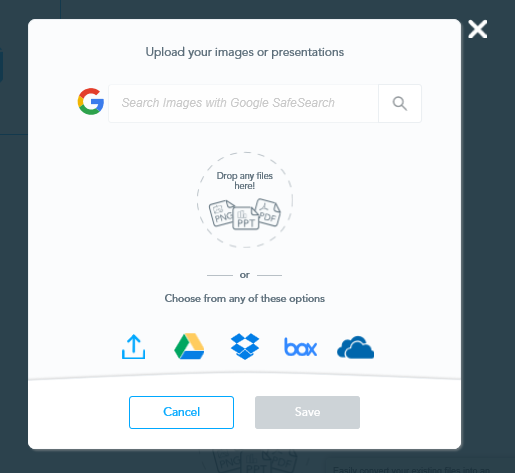 Import presentations
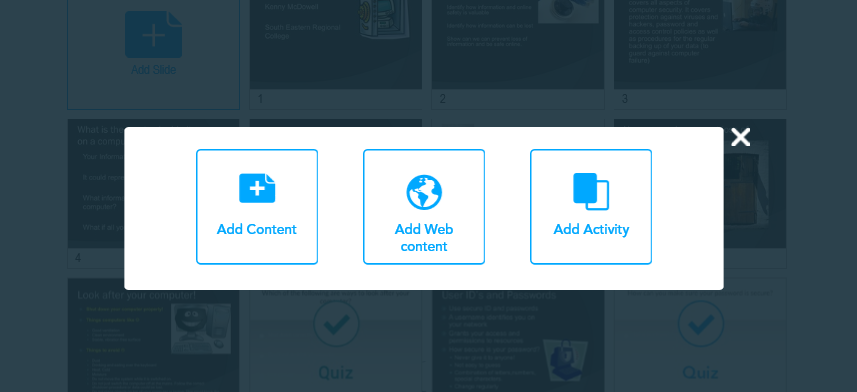 Add content and activities
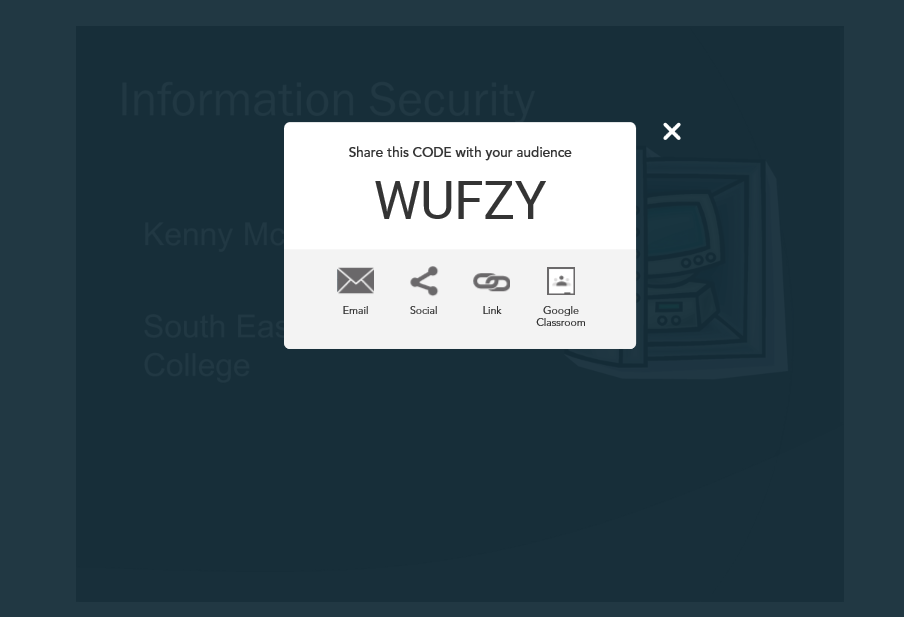 Run a quiz
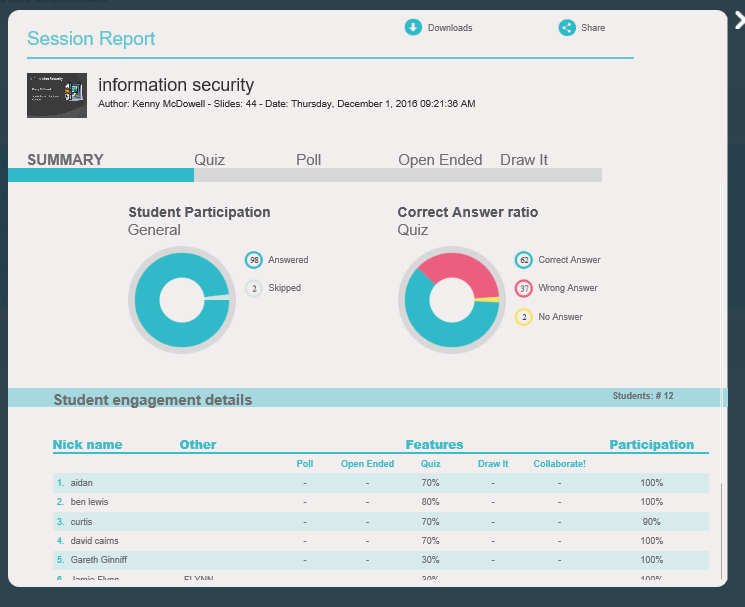 View results
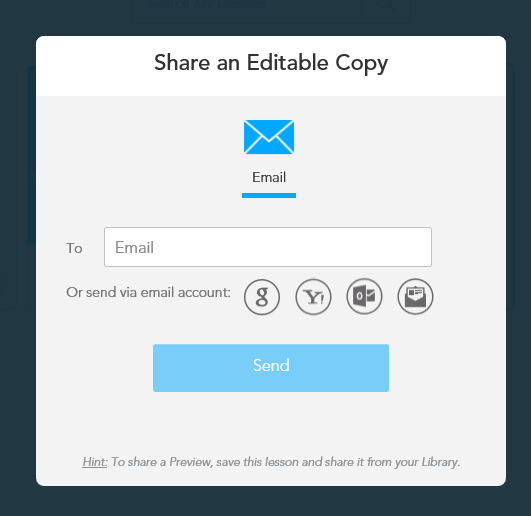 Share with others
To create, amend, present and review Nearpod activities
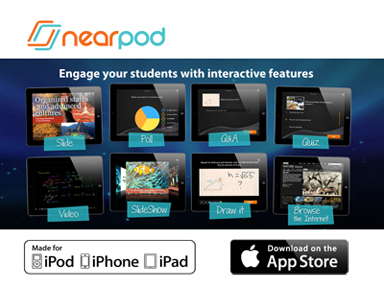 Learning Objective
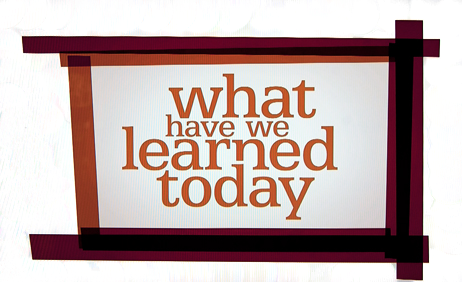 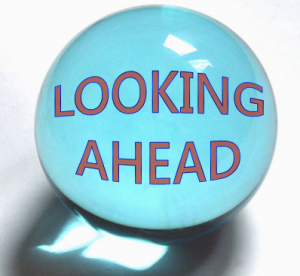